Assessment: 1. Currents news. 2. Reading. 3. Work on paper Russia’s Security Strategies Comparative Analyze.
2. March 14
Warming up: current news discussing (20 min).
Discussion: threats and challenges (20 min)
Reports on reading (20 min)
Lecture: 
Security structure, institutes
faces in contemporary Russia (80 min). 
Algorithm of official security documents analyzing (40 min).
Assessment: 
Currents news. 
Reading.
Work on paper comparative analyze of (by choice) 
A) Russia’s NS Strategy to 2020 and Russia’s NS Strategy 2015 
B) Russia’s NS Strategy 2015 and Security Strategy of the Czech Republic 2015 (or national state of your’s citizenship)
C) Russia’s NS Strategy 2015 and US National Security Strategy 2015 
Use a scheme!!!
4. Choose a personality!
NEWS
+ pre-story
details 
evidences
expert’s comments 
Prognoses

compare the sources
try to weed out the propaganda
formulate ??? for the shortfall of information
when happened? 
where? 
what happened? 

Who tells? 
Whom tells? 
What about? 
What channel is used? 
With what effects?
National security: case of Russia
THEORETIC POINTS
GLOBAL
INTERNATIONAL
REGIONAL
NATIONAL
LOCAL
PERSONAL
DANGER
THREAT
CHALLENGE
HARD
SOFT
National security: case of Russia
Cockeyed lens
NATO near the border 
Terrorizm
Reducing oil prices
 Dependence from row energy export 
Collaborationists and foreign agents of influence 
Illegal migration
uneven distribution of the population across the country 
Disproportions in region’s development 
Conflicts on the border 
environmental degradation
Humanitarian expansion 
Interethnic tensions 
Title nation discrimination 
Losing of national identity
Social deceases
Alcoholism 
Drug addiction 
Corruption 
Education and medical service system degradation 
Law nihilism
READING for March14
PRIMAKOV, Yevgeny. Perception of Russia in the World, Russia in global affairs, 2013 http://eng.globalaffairs.ru/number/Perception-of-Russia-in-the-World-15926 (3
Ryabkov S. Nonproliferation as number one priority, Security Index, №1, Winter 2014. P. 17-25
Iran in the Regional and Global Perspective. Moscow, 2015
National security: case of Russia
Theory. Definitions.
S
O
Person
Nature 
Technogenic 
Social group
Society
State
Group of states
Person
Nature 
Technogenic 
Social group
Society
State
Group of states
___________________
___________________
___________________
___________________
__________________
___________________
___________________
___________________
___________________
___________________
______________
National security: case of Russia
Theory. Definitions
National Security
State Security
The indicator of the state of the nation, 
meaning that 
the cumulative impact of internal and external factors
Does not create threats to its existence
may not significantly reduce the quality of the life
The indicator of the situation with state and its institutions,
meaning that 
they are able to perform its functions in relation to society.
The state needs:
Protection from other States
From civil society
From the destructive activities of officials
National security: case of Russia
Theory. Definitions
abilities
implementation
The national strategy
 programs that are not associated explicitly with a total document
To anticipate
To prevent
Transfer
To recover from
ADVERSE EFFECTS
National security: case of Russia
PRINCIPLES OF NS ENSURING
The preservation of diversity (the adaptation factor)
The accumulation of reserves, creation of reserve capacity, industrial capacity
The growth potential manageability
The growth of intelligence of society
Maintaining optimum level of consumption
To teach the society to fight with difficulties
Providing attractive prospects, the General "bright future"
National security: case of Russia
Criteria of NS providing
the dominance of common interests 
even if there are internal conflicts
National security: case of Russia
National interests
conscious
goals and values
Arena of providing NI
External
Internal
Borders
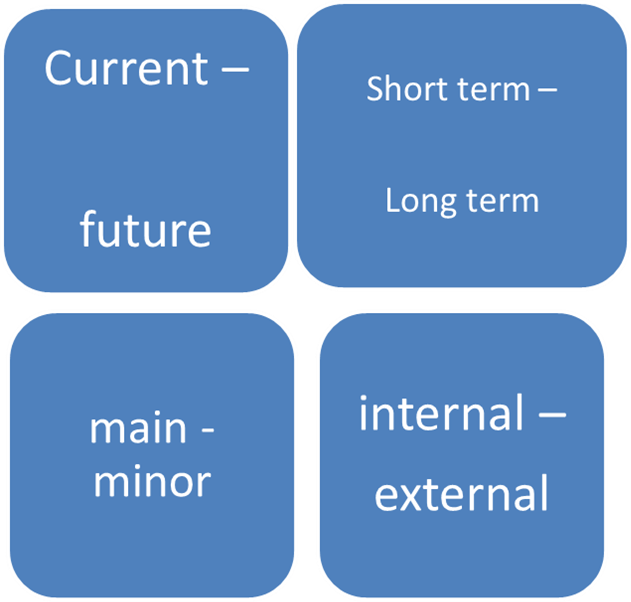 National security: case of Russia
Functioning regimes
O - ordinary
M - military
C- catastrophe
National security: case of Russia
Zones of S providing
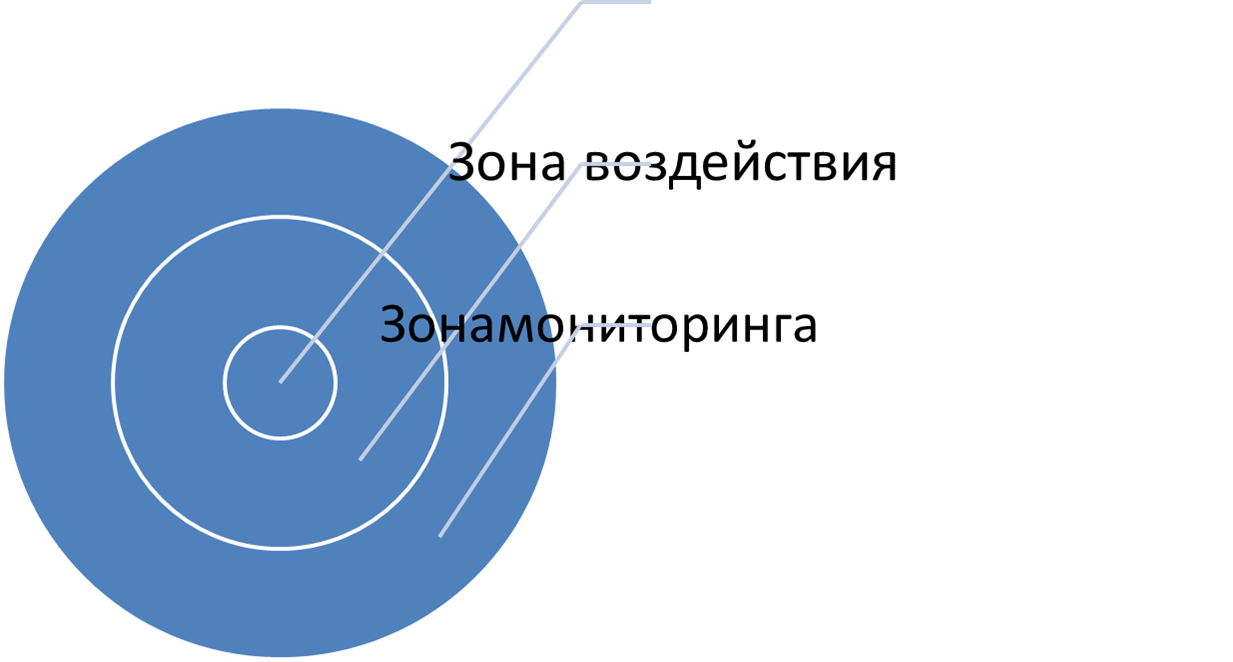 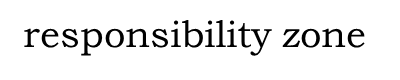 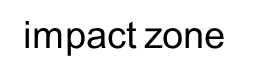 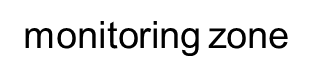 The impact zone is the area within which the security system can greatly affect the circumstances. 
The impact zone is wider then responsibility zone and may be wider than the monitoring zone.
National security: case of Russia
Documents
1992        Federal Law “On Security”
1996 President's annual address to the Federal Assembly  (!first NS!)
NS Consept
1997 1st edition
10.01.2000 edition
NS Strategy to 2020
NS Strategy 2015
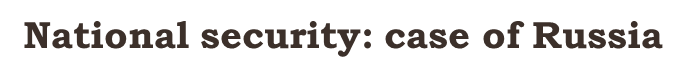 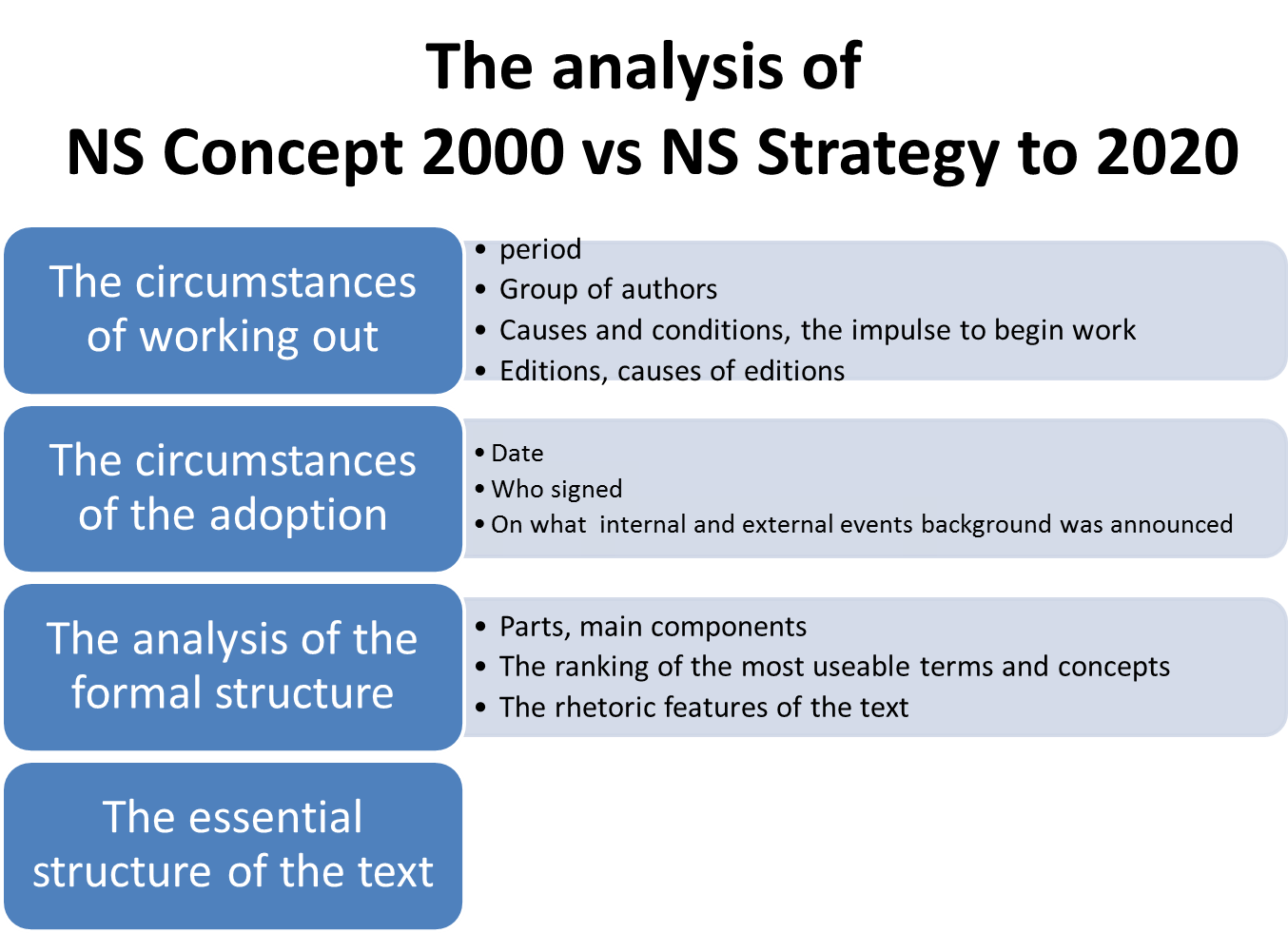 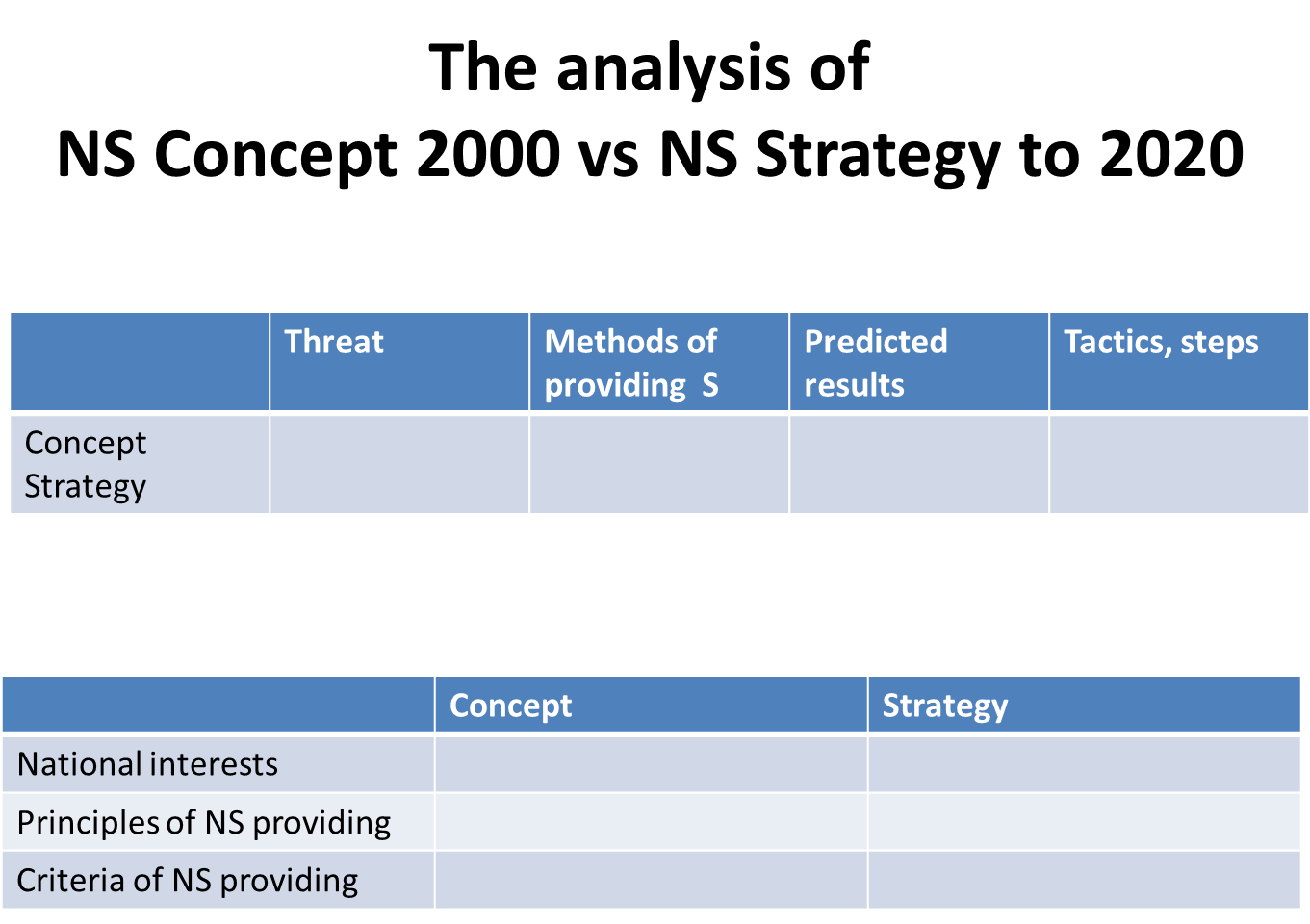 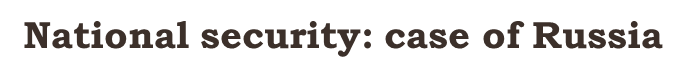 Conclusions: common and special, 
Assumptions of Russian political system’s evolution based on docs
Research program (questions, hypothesis)
National security: case of Russia